Русские народные подвижные игры как средство здоровьесбережения  дошкольников
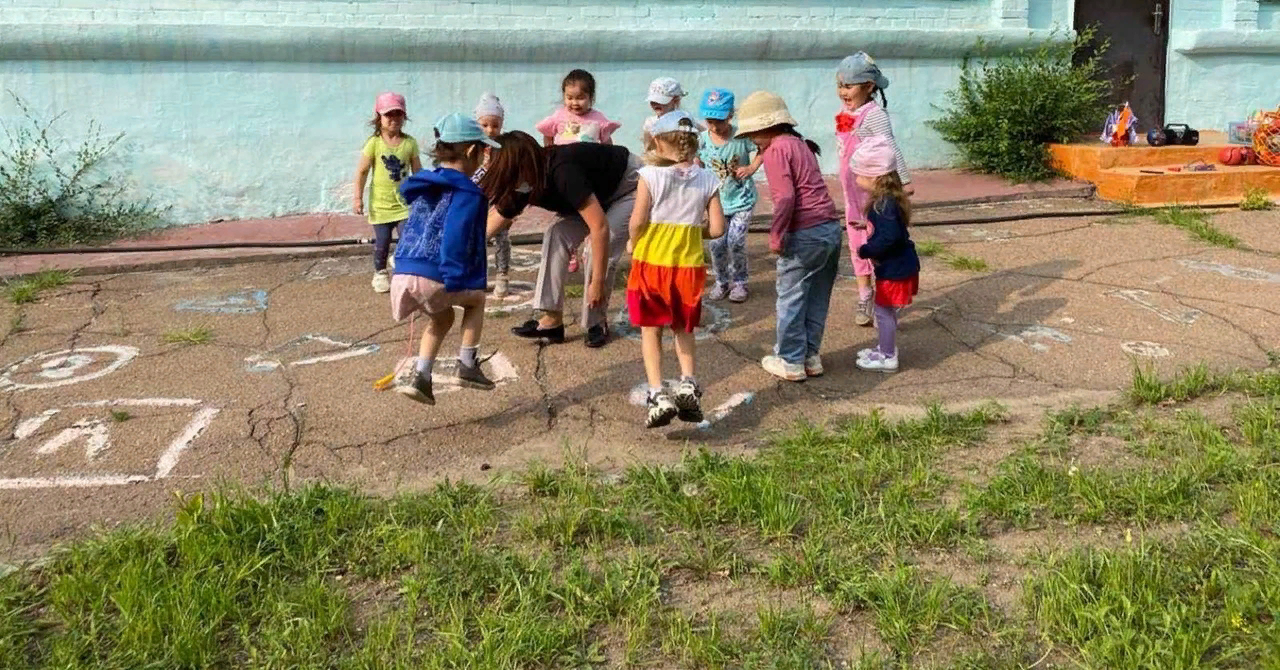 «Народные подвижные игры способствуют не только эффективному физическому развитию и воспитанию дошкольников, но и выступает как средство духовного развития личности». 
Ушинский К. Д
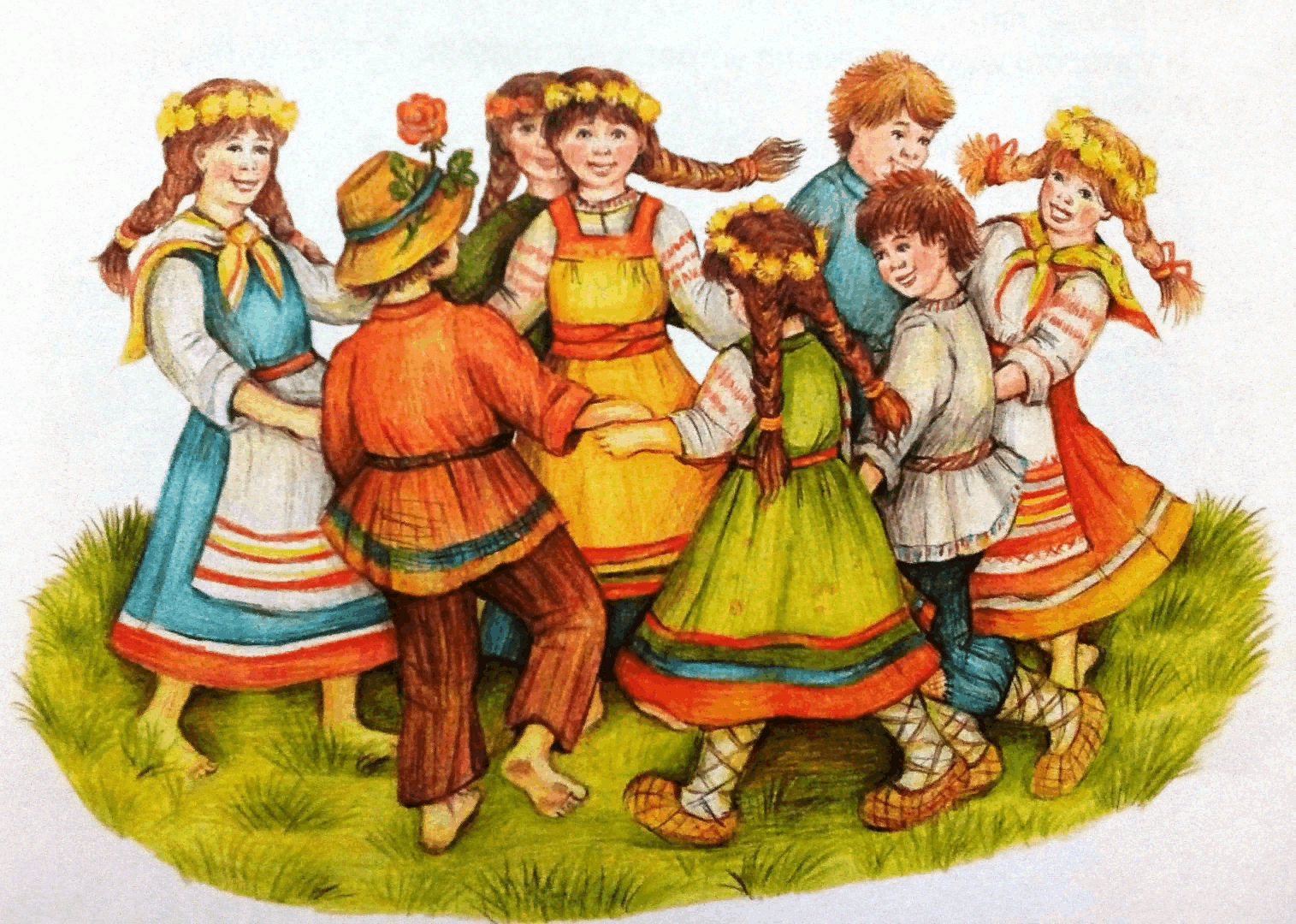 Народные подвижные игры –основа начального этапа формирования гармонически развитой активной  личности которая сочетает в себе:
Духовное богатство 
Моральную чистоту –
Физическое совершенство 
Народные подвижные игры
 – основа начального этапа формирования
Цель: физическое развитие и оздоровление дошкольников, посредством русских народных подвижных игр.

Задачи:
Знакомить воспитанников с русскими народными играми;
Способствовать развитию внимания, ловкости, сообразительности, умения ориентироваться в пространстве;
Укреплять связь семьи и детского сада, внутрисемейные отношения
ЗАЗЫВАЛКИ:
***
Эй, народ, все сюда,
Здесь весёлая игра
Раз, два, три, четыре, пять
Собираемся играть,

***
Тай, тай, налетай,
В интересную игру!
Всех принимаемИ не обижаем!
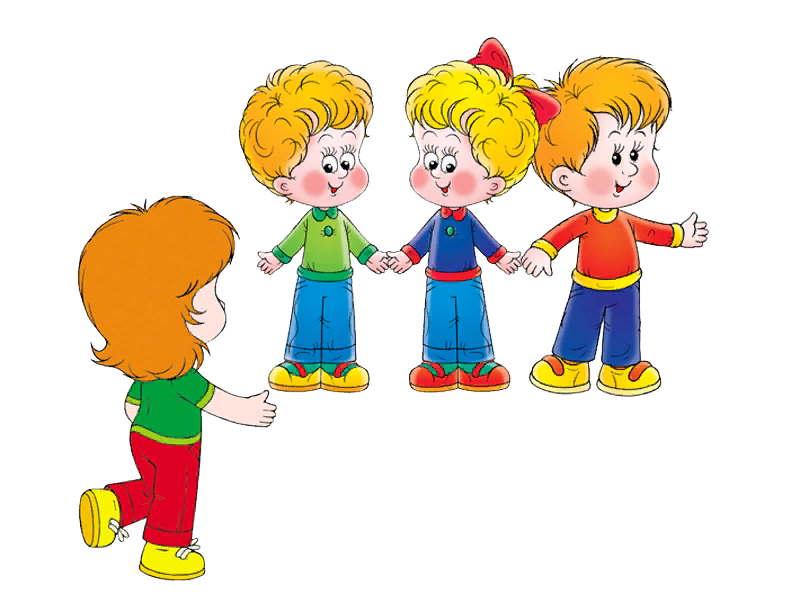 СЧИТАЛКИ:
Мы собрались поиграть,
Ну, кому же начинать?
Раз, два, три,
Начинаешь ты!

***
Лиса по лесу ходила. 
Лиса голосом вопила,
Лиса лычки драла,
Лиса лапотки плела
 -Мужу двое, себе трое
И детишкам по лаптишкам!
Кто лаптишки найдет,
Тот водить пойдет
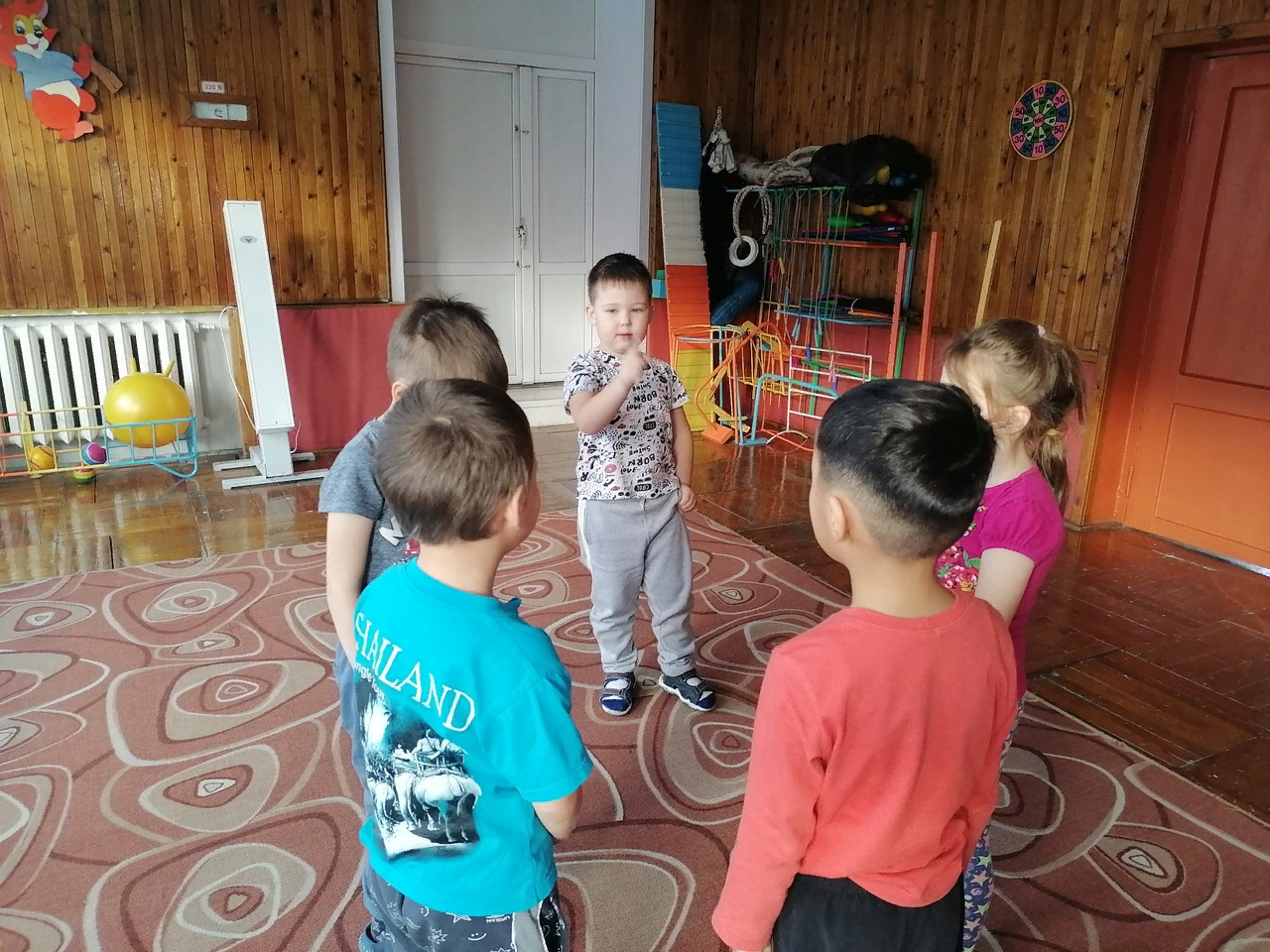 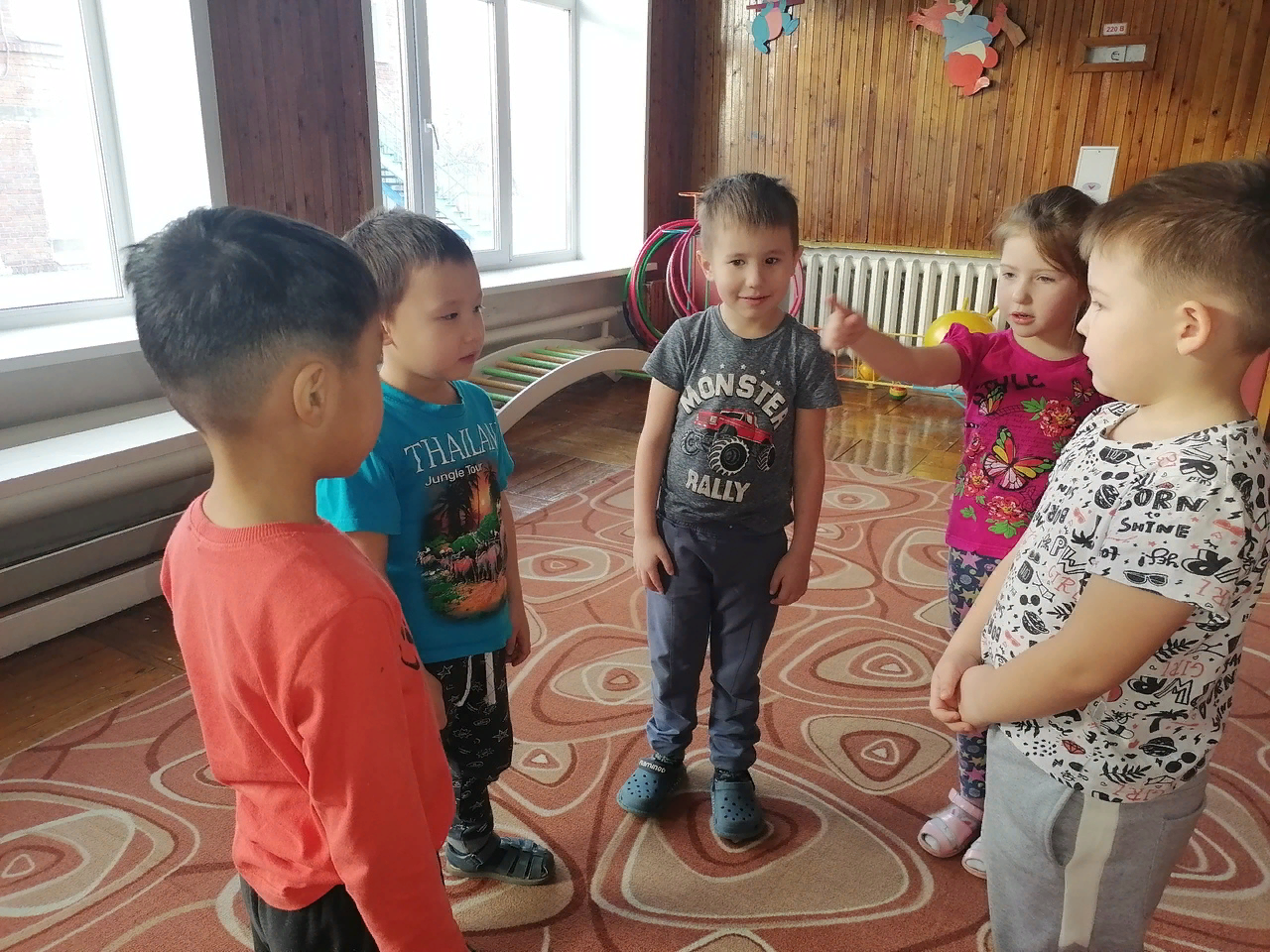 Классификация Русских народных подвижных игр
Условно, их можно поделить на четыре раздела:

1.Игры, отражающие отношение человека к природе "Гуси-лебеди", "Волк во рву", "Волк и овцы", "Зайцы в огороде" .
2. Игры, отражающие «быт русского народа" "Дедушка-рожок", "Корзинки", Каравай и др.
3. Игры спортивные "Городки", "Кто дальше", "Ловишка", "Считалки", "Третий - лишний", "Чижик", "Чехарда«.
4. Игры, которые дают возможность померяться силой и ловкостью "Тяни в круг", "Перетяни за черту", "Цепи кованы"
Игры, отражающие отношение человека к природе
Подвижная игра «Гуси-лебеди»
Цель. Упражнять в беге в прямом направлении. Приучать детей действовать согласно правилам игры. Закрепить умение имитировать действия птиц. 
Ход игры: Из числа играющих выбирается волк и пастух. Остальные дети - гуси. На одной стороне площадки проводится черта, за которой находятся гуси. Это их дом. Сбоку площадки очерчивается место – логово волка.
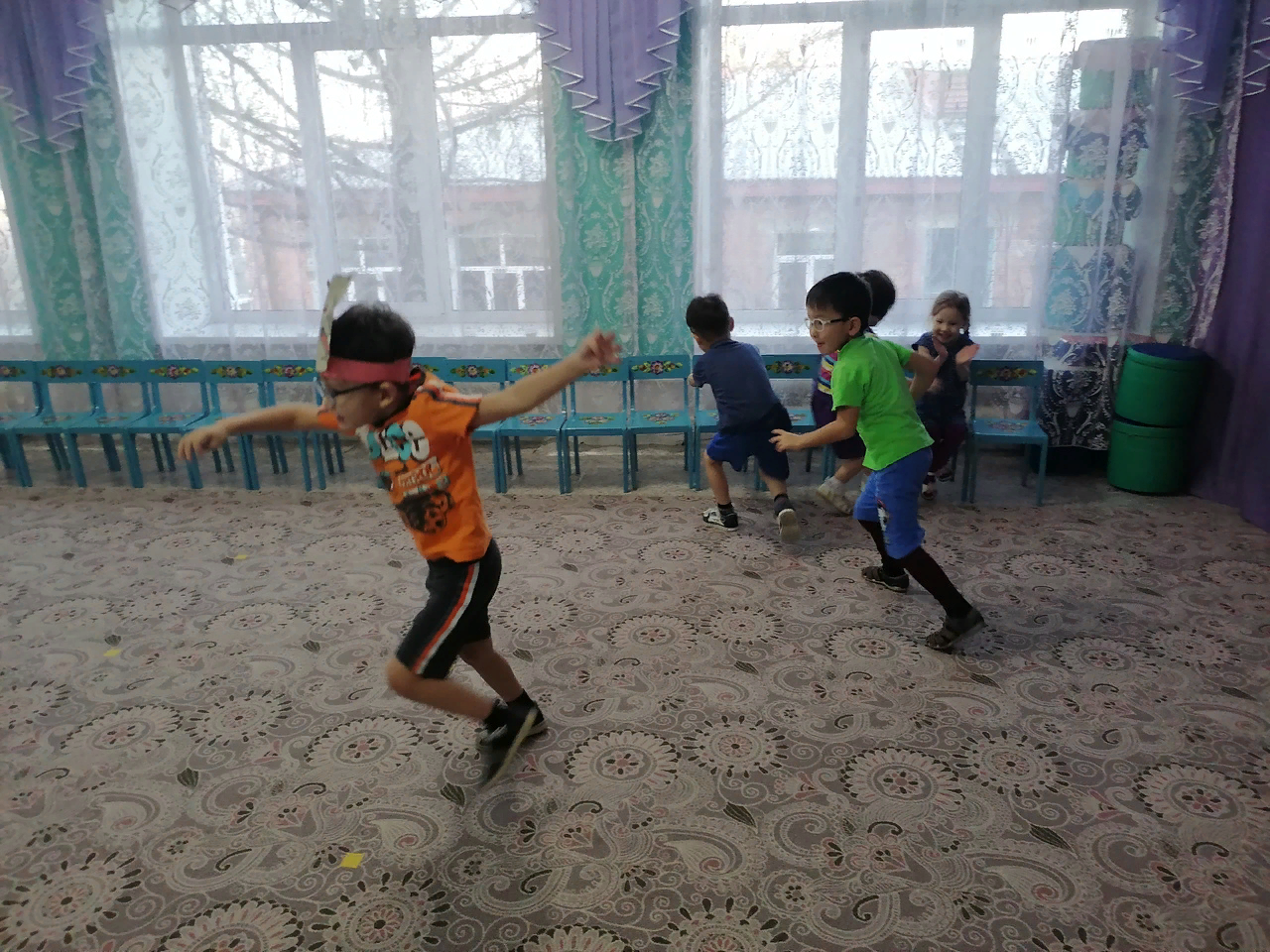 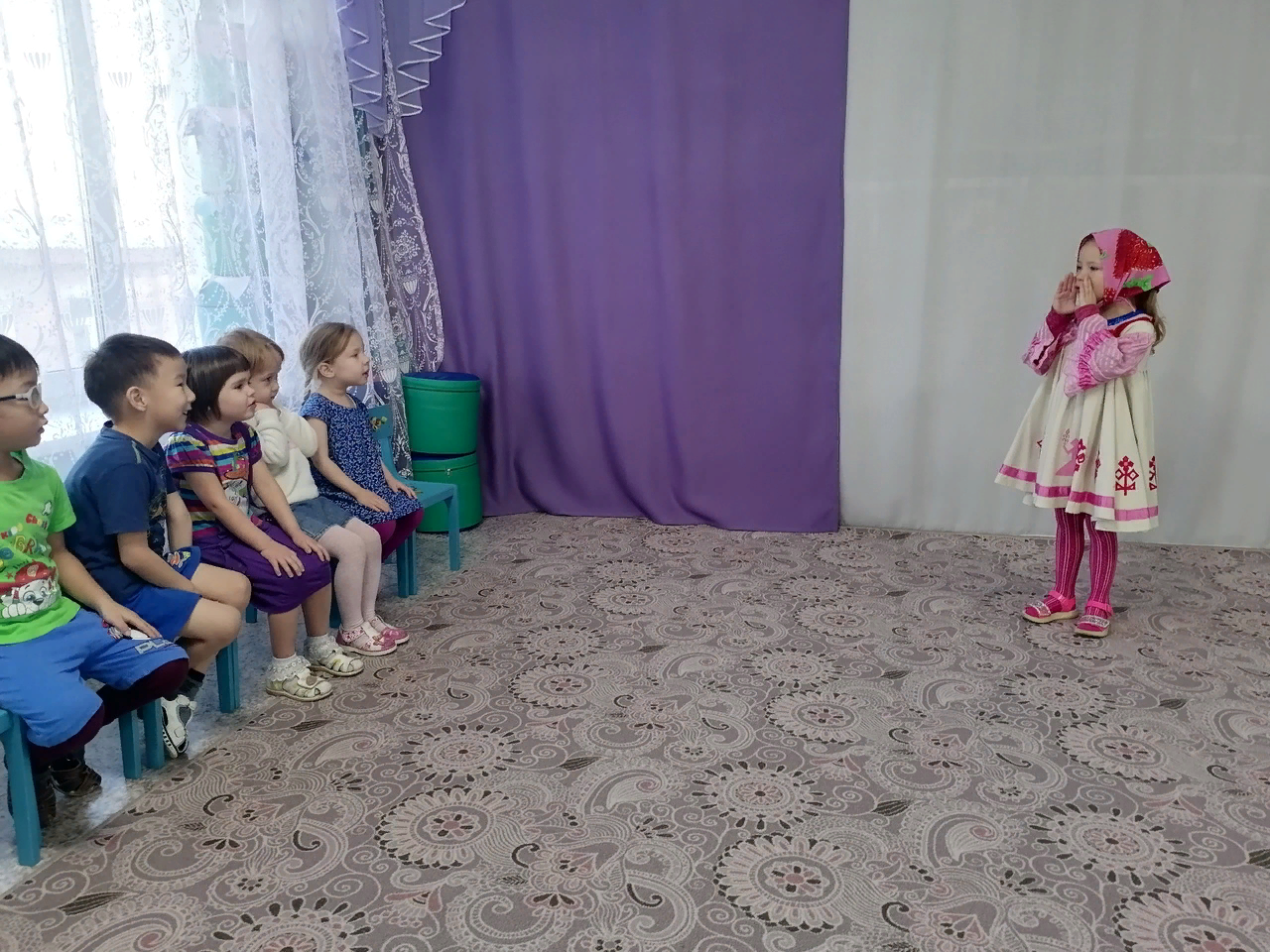 Игры, отражающие «быт русского народа"
Игра «Корзинки»
Цель: упражнять в беге друг за другом, развивать скорость, быстроту реакции, внимательность.
Описание: Выбираются двое ведущих. Один из них будет ловцом, другой — беглецом. Все оставшиеся участники делятся на пары и берутся за руки, создавая что-то наподобие корзинки. Игроки разбегаются в разные стороны, а ведущие разделяются, ловец пытается догнать беглеца. Беглец должен бегать между парами. Корзинки не должны поймать беглеца, а для этого он называет имена участников корзинки, к которой подбегает.
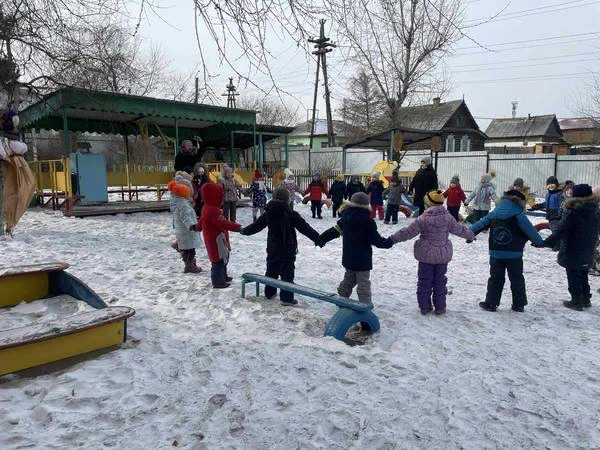 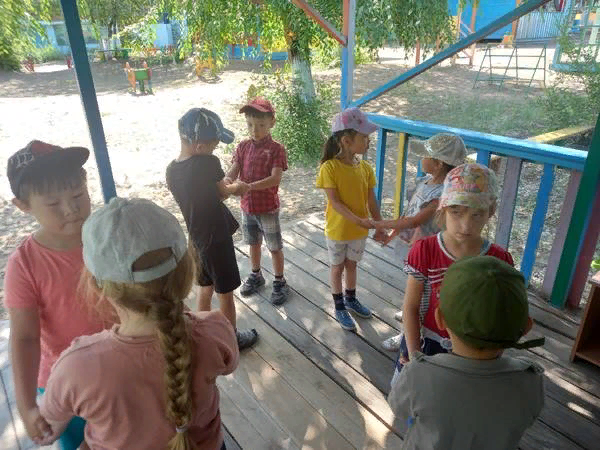 Игры спортивные
«Третий лишний»
Цель:закреплять умение бегать, не мешая друг другу;
Игровое правило: Играющие становятся парами по кругу лицом к центру так, что один из пары находится впереди, а другой — сзади него. Расстояние между парами — 1—2 м. Двое водящих занимают место за кругом: один убегает, другой его ловит. Спасаясь от погони, убегающий может встать впереди любой пары. Тогда стоящий сзади оказывается «третьим лишним» и должен убегать от второго водящего. Если догоняющий коснется убегающего, то они меняются ролями. Никто не должен мешать игроку убегать от преследователя.
Игровое действие: водящему догнать «третьего лишнего», «третьему лишнему» успеть убежать от водящего и найти место, чтобы не быть пойманным.
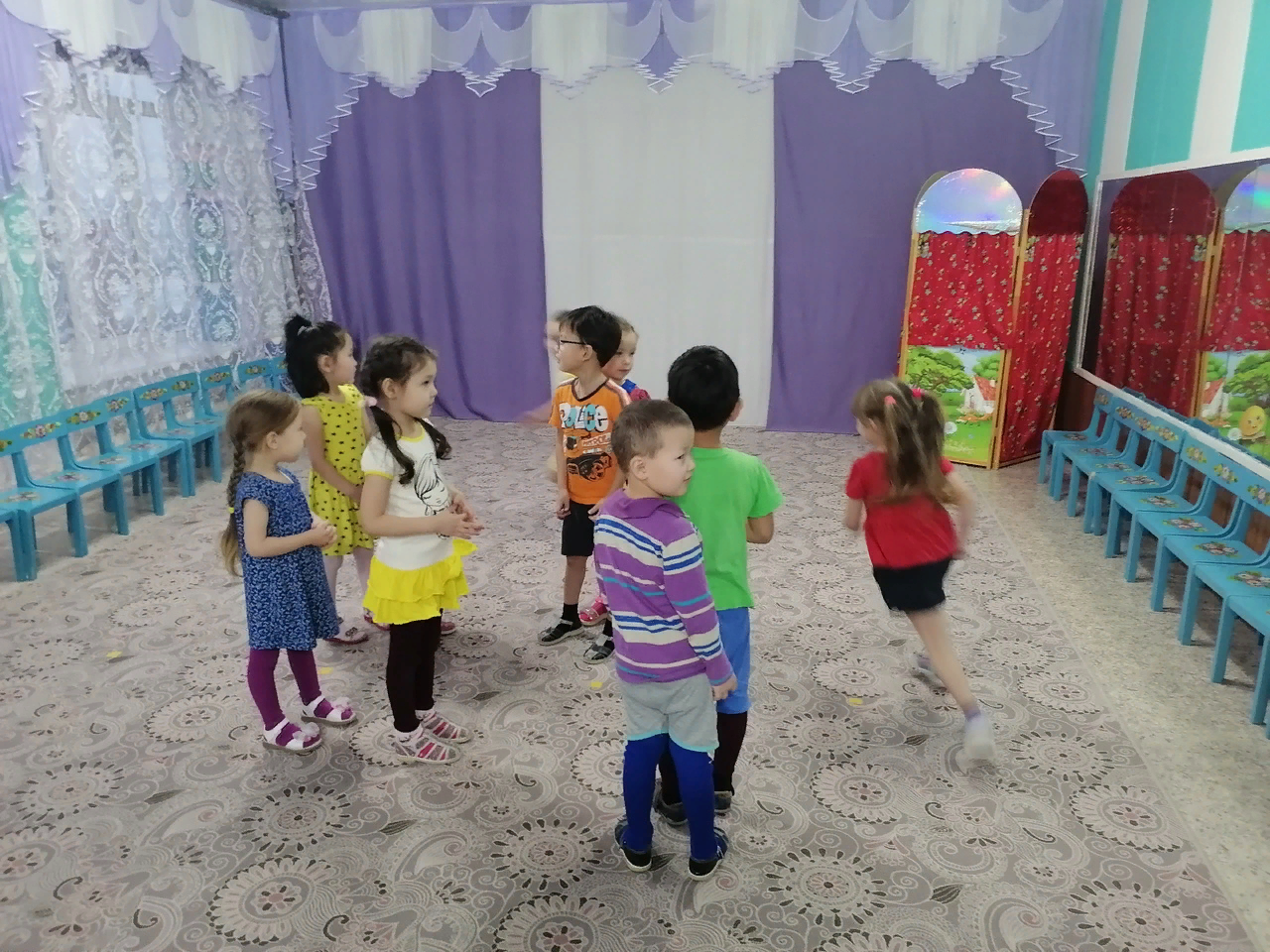 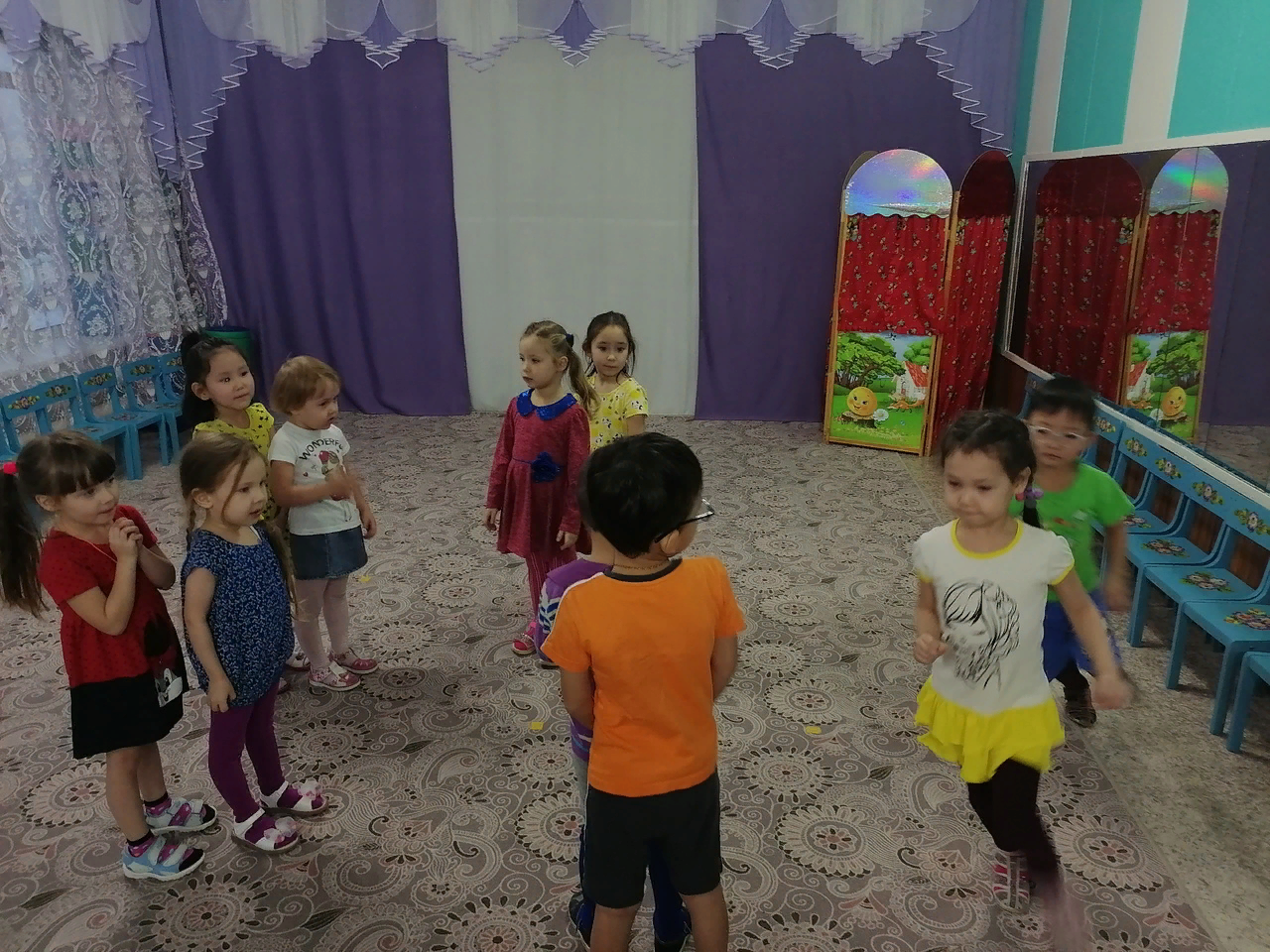 Игры, которые дают возможность померяться силой и ловкостью
«Цепи кованные»
Цель игры: развивать у детей умение работать в команде, действовать по сигналу ведущего, формировать быстроту и ловкость.
Место проведения: большое свободное помещение или уличная площадка.
Количество игроков: от 16 и более.
Реквизит: отсутствует.
Правила игры: ведущий делит игроков на 2 команды и, 
взявшись за руки, команды становятся друг против друга на
 расстоянии 15-20 метров.
 Одна команда детей кричит:
- Цепи, цепи, разбейте нас!
- Кем из нас? – отвечает другая.
- Стёпой! – отвечает первая
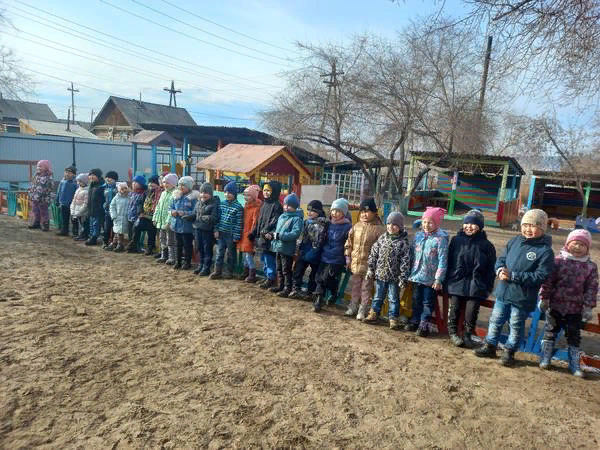 Блиц-опрос по теме «Русские народные игры»
Какие атрибуты используются в русских народных играх? - Главная роль в народной игре?- Что определяет весь ход игры, регулирует действия и поведение детей? - Для чего нужна считалка в игре? - Где используются русские народные игры? - Какие физические качества воспитываются в русских народных играх? - Откуда берётся речевой материал для народных игр? - Что является сигналом к действию в народной игре?
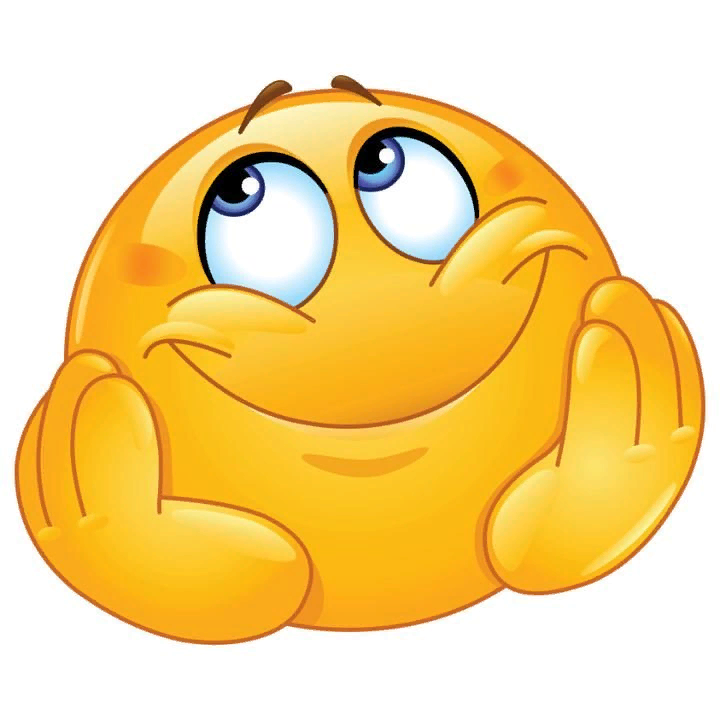 Спасибо за внимание!